Celoročné opakovanie   z literatúry
© Mgr. Lucia Kotúľová
Próza
literárna forma, súvislý text písaný neviazanou rečou
hl. jednotkou je veta
autor: spisovateľ

„Kde bolo, tam bolo, za siedmimi horami a siedmimi dolami, kde sa voda sypala a piesok lial, žil raz jeden kráľ, ktorý mal tri dcéry.”
Poézia
literárna forma, je písaná viazanou rečou
hl. jednotkou je verš, strofa
autor: básnik

Napíšem ti básničku,pohladím ňou dušičku,poteším snáď trošičku,      mám to predsa v malíčku.
Personifikácia
zosobnenie
pripisovanie ľudských vlastností zvieratám, veciam...

Pes maľuje dúhu
Zdrobnenina
zjemňuje význam slova

psíček, mamička, hviezdička
Pieseň
báseň určená na spievanie
obsahuje text a melódiu
Delenie podľa autorstva:
				1. ľudová – autor: ľud, šíri sa ústnym podaním z generácie na generáciu, napr. Horela lipka;
				2. umelá – vytvoril ju autor (hud. skladateľ, spevák, textár), napr. Žijeme len raz;
				3. zľudovená – vytvoril ju hud. skladateľ, ale ľud si ju veľmi obľúbil, prijal ju za svoju, napr. Keby som bol vtáčkom
Delenie podľa obsahu
pracovné – trávnice (Ej, slniečko horúce), pastierske (Páslo dievča pávy), valašské (Po valasky od zeme), banícke (Vstávaj hore, Hanzo!);
ľúbostné – Červené jabĺčko;
vojenské – Čie sú to kone, koníčky kone;
regrútske – Slovenské mamičky;
zbojnícke – Tri dni ma naháňali;
obradové – Fašiangy, Turíce;
uspávanky – Čierne oči choďte spať
Zberatelia ľudových piesní
Ján Kollár – Národnie spievanky

Andrej Halaša – DK
Rozprávka
vymyslený príbeh, ktorý rozpráva rozprávač

Znaky rozprávky:
		dobro           so zlom
		dobro zvíťazí
		magické čísla – 3, 12...
		gradácia – stupňovanie
		fantast. postavy a deje
		čarovné predmety
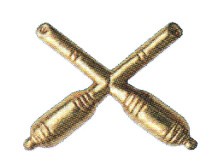 Rozprávky podľa autorstva:
ľudové – vymyslel ich ľud, šírili sa ústnym podaním z generácie na generáciu, napr. Soľ nad zlato;
umelé (autorské) – vymyslel ich autor, napr. Nepodpísaná rozprávka (Ľ. Feldek)
Príklady na druhy rozprávok:
zvieracia – O červenej sliepočke
realistická – Zemský poklad
básnická – Pamodaj šťastia (M. Rúfus)
moderná – Nepodpísaná rozprávka (Ľ. Feldek)
národná – Vták Hrom (írska)
humorná (nonsens) – Kubove príhody
Najznámejší rozprávkari
Hans Christian Andersen
Milan Rúfus
Ľubomír Feldek
Mária Ďuríčková
Pavol Dobšinský – zberateľ
Karel Čapek
Téma – to, čo sa nesie celým dielom
Idea – hlavná myšlienka – čo nám chcel autor povedať, odkázať (napr. nejaké ponaučenie)
Televízna rozprávka
hraná – filmová, divadelná, hrajú v nej herci, napr. Perinbaba;

animovaná – kreslená, vystupujú v nej animované postavy (kreslené, počítačovo vytvorené), napr. Shrek
Tvorcovia divad. rozprávky
scenárista – rozprávku upraví pre hercov, napíše scenár;
režisér – nacvičí s hercami rozprávku;
osvetľovači
kostyméri
kulisári
Premiéra – prvé predstavenie
Repríza – opakované predstavenie
Derniéra – posledné predstavenie



Viktor Kubal – zakladateľ slovenského kresleného filmu, napr. Zbojník Jurko
Bábková hra
divadelná hra, ktorá sa hrá v divadle, televízii...pomocou bábok, napr. Krása Nevídaná
Druhy bábok:
				1. maňuška – ruka 
				2. marioneta – zhora 
				3. javajka – zdola + veľké bábky
Známe bábkové divadlá – Bábkové divadlo Žilina, Bábkový súbor Ofina v Ružomberku
Povesť
epický príbeh, ktorý má dej. Opiera sa o skutočnosť, ale vystupujú v nej vymyslené postavy, deje.

Delenie povestí podľa obsahu:
historické – významné osobnosti alebo udalosti z histórie, napr. Zakopaný meč pod Zoborom (Svätopluk);
miestne – o miestach, studniach, vrchoch, riekach, hradoch, napr. Detvan a Jánošíkov poklad (vrch Katruša);
heraldické – o erboch hradov, panovníkov, napr. Tri zlaté ruže (erb Rožňavy)
Delenie podľa autorstva:
ľudové – vymyslel ju ľud, šírila sa ústnym podaním z generácie na generáciu, autor ju len spísal (J. C. Hronský, E. Kurjaková, A. Habovštiak), napr. Matej kráľ a bača.
umelé (autorské) – vymyslel ju autor (M. Ďuríčková, J. Horák), napr. Detvan a Jánošíkov poklad, Kôň so zelenou hrivou
Legenda
príbeh zo života svätých
pripomína povesť, len má náboženský charakter (povesť ho nemá)
najznámejšie legendy u nás:
Moravsko-panónske legendy                             (Život Konštantína, Život Metoda)
- napr. Legenda o sv. Jurajovi, Mataj
Komiks
kreslený seriál vtipných alebo dobrodružných príbehov v časopise
obrázky dopĺňa text v bublinách
prvý komiks – v USA
                         - u nás: J. Schek (Jožinko, dieťa svojich rodičov)
Encyklopédia
náučné dielo, ktoré obsahuje veľa informácií z jedného alebo viacerých odborov
patrí k náučnej literatúre, používa odborné slová
napr. Encyklopédia vesmíru, Všeobecná encyklopédia
v registri (na konci E) sú usporiadané heslá (kľúčové slová) buď abecedne, chronologicky (časovo) alebo systematicky (témy, systém)
Wikipédia – internetová encyklopédia v rôznych jazykoch